UBND QUẬN LONG BIÊNTRƯỜNG MN NGUYỆT QUẾ
LĨNH VỰC PHÁT TRIỂN NHẬN THỨC
HOẠT ĐỘNG KHÁM PHÁ
Đề tài: Khám phá ánh sáng
Lứa tuổi: 4-5 tuổi
Số trẻ: 20 trẻ
Thời gian:30 - 35 phút
Lớp :Mẫu giáo nhỡ B2
Giáo viên:Nguyễn Thị Minh Thu
1
Ổn định : Ảo thuật ánh sáng
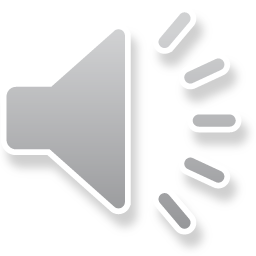 2
Phương pháp, hình thức tổ chức
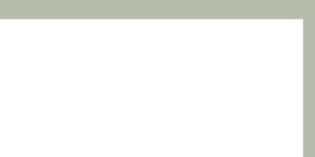 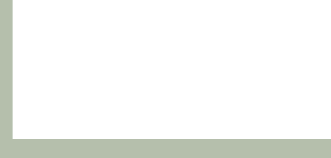 Tác dụng của ánh sáng
2
Phương pháp, hình thức tổ chức
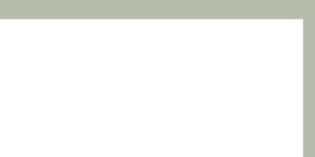 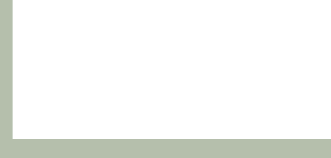 Sự kì diệu của ánh sáng
3
Mở rộng : Tác dụng của ánh sáng
4
Ôn luyện củng cố
4
Kết thúc : Ánh sáng quanh ta
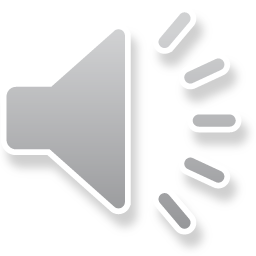 Xin cảm ơn